Learning Cycle
Relax >2hrs
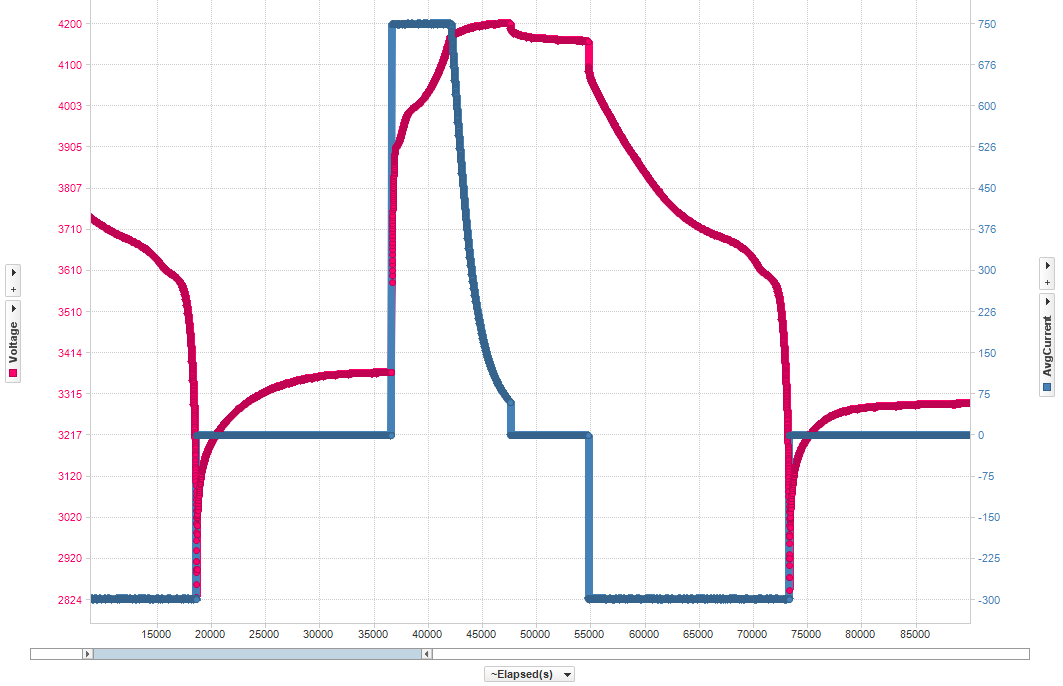 Relax >5hrs
Relax >5hrs
Discharge to empty
@ >C/10
Charge to full
Discharge to empty
1
Gauge Configuration – Learning Cycle (Step 1)
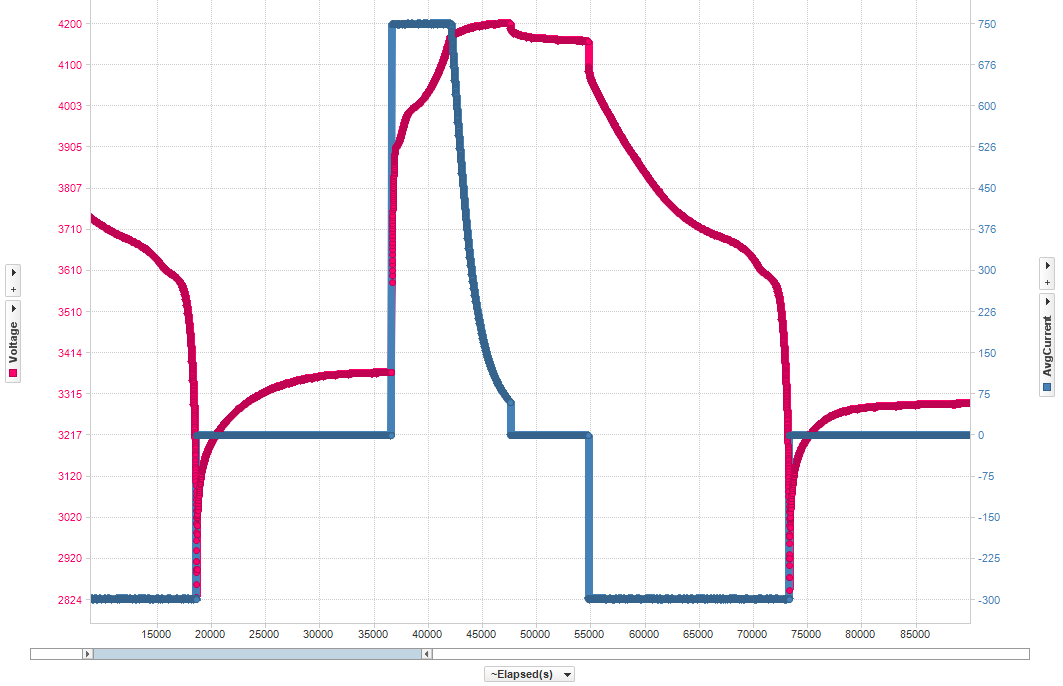 Option A
Send IT_ENABLE command (0x0021)
DataRAM:ControlStatus:RUP_DIS = 0
DataFlash:IT_Enable = 1
Send RESET command (0x0041)
DataRAM:ControlStatus:RUP_DIS = 1
Learning cycle actually starts here!
Relax >5hrs
Option B
Send IT_ENABLE command (0x0021)
DataRAM:ControlStatus:RUP_DIS = 0
DataRAM:ControlStatus:VOK = QEN = 1
DataFlash:IT_Enable = 1
DataFlash:UpdateStatus = 00   (04 for pack-side gauge)
Discharge to empty
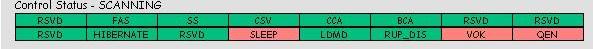 2
Gauge Configuration – Learning Cycle (Step 2)
DataRAM:ControlStatus:VOK -> 0
DataFlash:Qmax0 ->  updated
DataFlash:UpdateStatus -> 01 
              (05 for pack-side gauge)
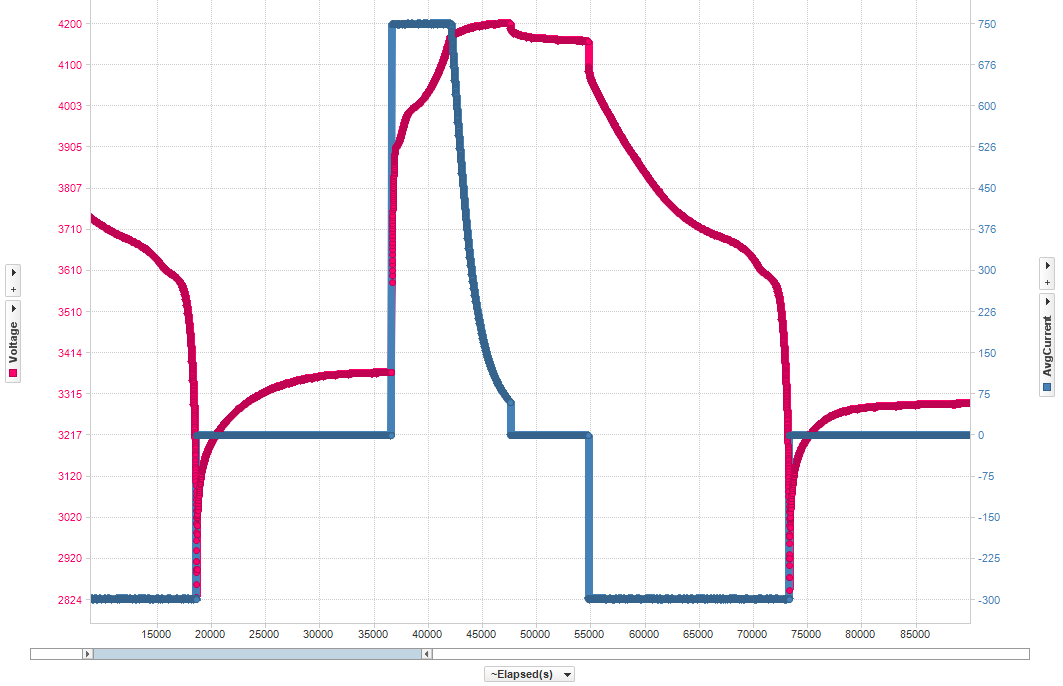 DataRAM:Flags:FC bit should -> 1 before charger shuts off!
charger shuts off
Charge to full
Relax >2hrs
3
Gauge Configuration – Learning Cycle (Step 3)
DataRAM:ControlStatus:VOK -> 0
DataFlash:Qmax0 ->  updated
DataFlash:UpdateStatus -> 02 
              (06 for pack-side gauge)
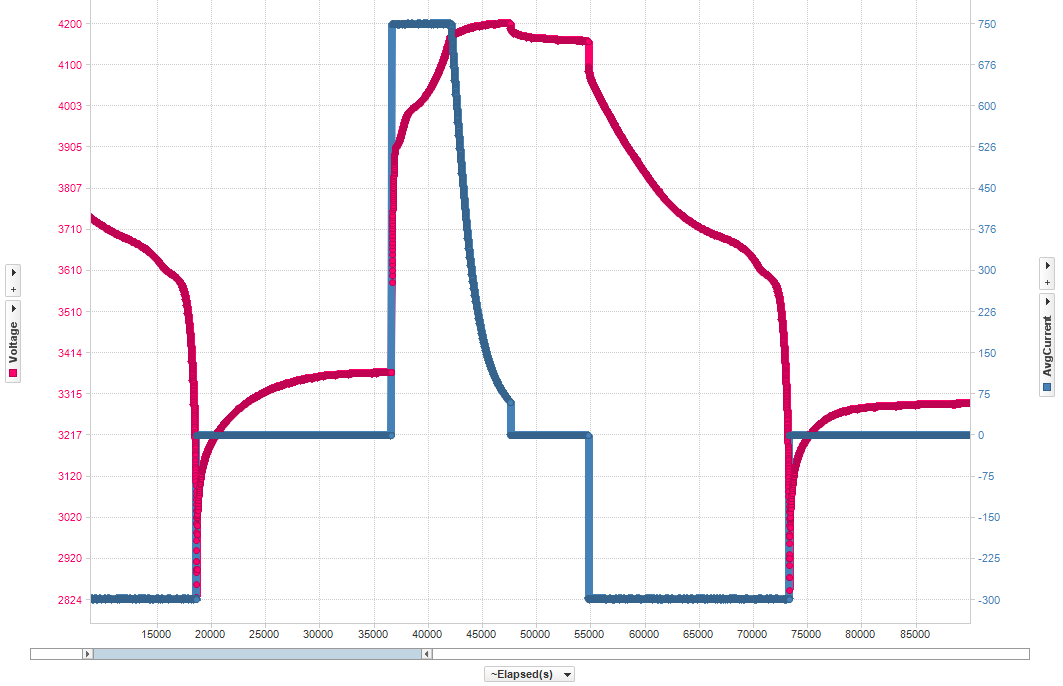 Ra tables are updated during discharge
Start discharge 
(VOK will set again)
Discharge to empty
@ >C/10
Relax >5hrs
4